ProbSevere: Upgrades and Adaptation to Offshore Thunderstorms
PI: Mike Pavolonis   Team: John Cintineo, Justin Sieglaff, Jason Brunner
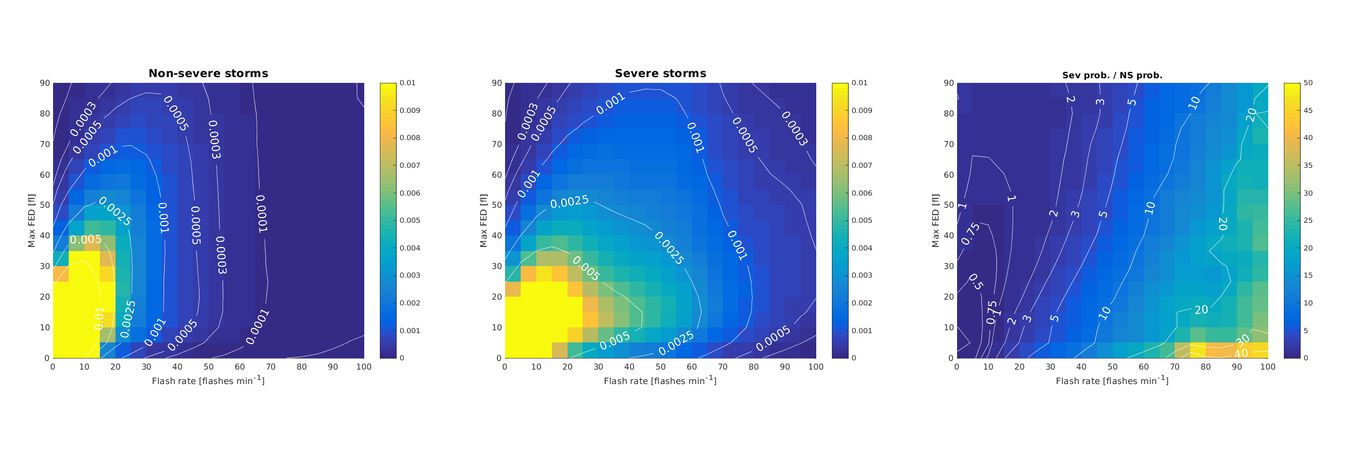 Motivation:  Serve society’s need for weather and water; provide critical support for the NOAA mission

Objectives:  1) Improve ProbSevere over CONUS with GLM data, more ABI fields, and HRRR data; 2) create a ProbSevere-like product for offshore thunderstorms
The joint conditional probability distributions of ENI flash rates and GLM flash extent density (FED) for non-severe storms (left), severe hail-producing storms (center) and the ratio of the severe hail to non-severe classes (right). The region between 5-20 GLM max FED (y-axis) and 20-80 ENI flash rate (x-axis) highlights an area of large ENI flash rates relative to GLM FED, where severe hail is more probable.
Severe hail appears to be more probable in storms with low GLM FED but high ENI flash rates
Approach:  1) Using gridded GLM fields (e.g., flash extent density, total optical energy) to create a training database from 2018 ProbSevere severe and non-severe storms.
2) Investigating anomaly detection for offshore regions using ABI growth rates and GLM fields.
Highlights and Outcomes
 Created GLM training dataset
 Created offshore vertical cloud growth database
 Found HRRR 10-m wind field to be a skillful predictor for ProbWind model
Project Funding Source: NOAA GOES-R3
Co-I’s: Jack Dostalek (CSU/CIRA)
April, 2019
[Speaker Notes: Major Result to go in lower left side: Figures should not be too complex or busy – this example is probably the limit of acceptable complexity.]